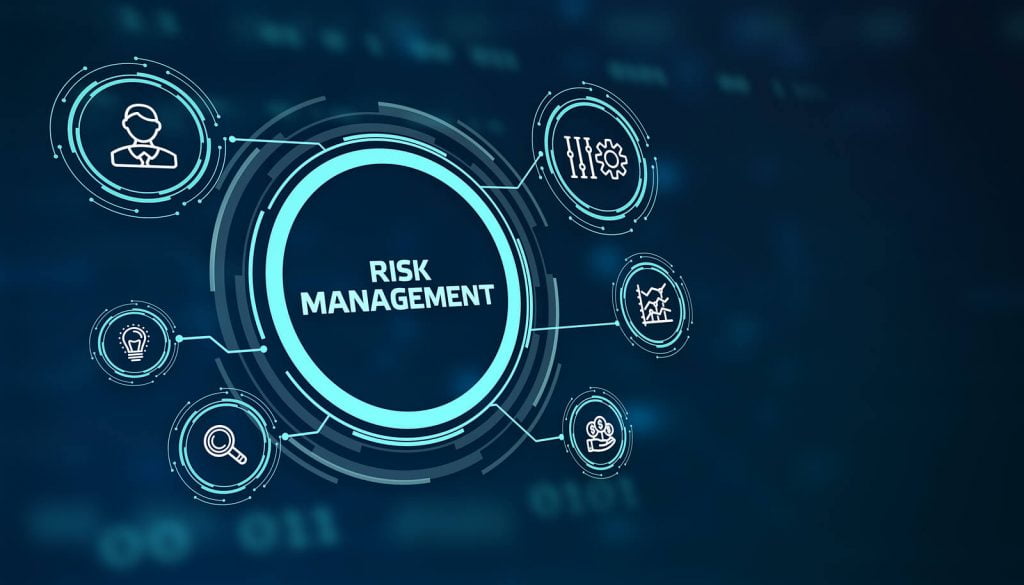 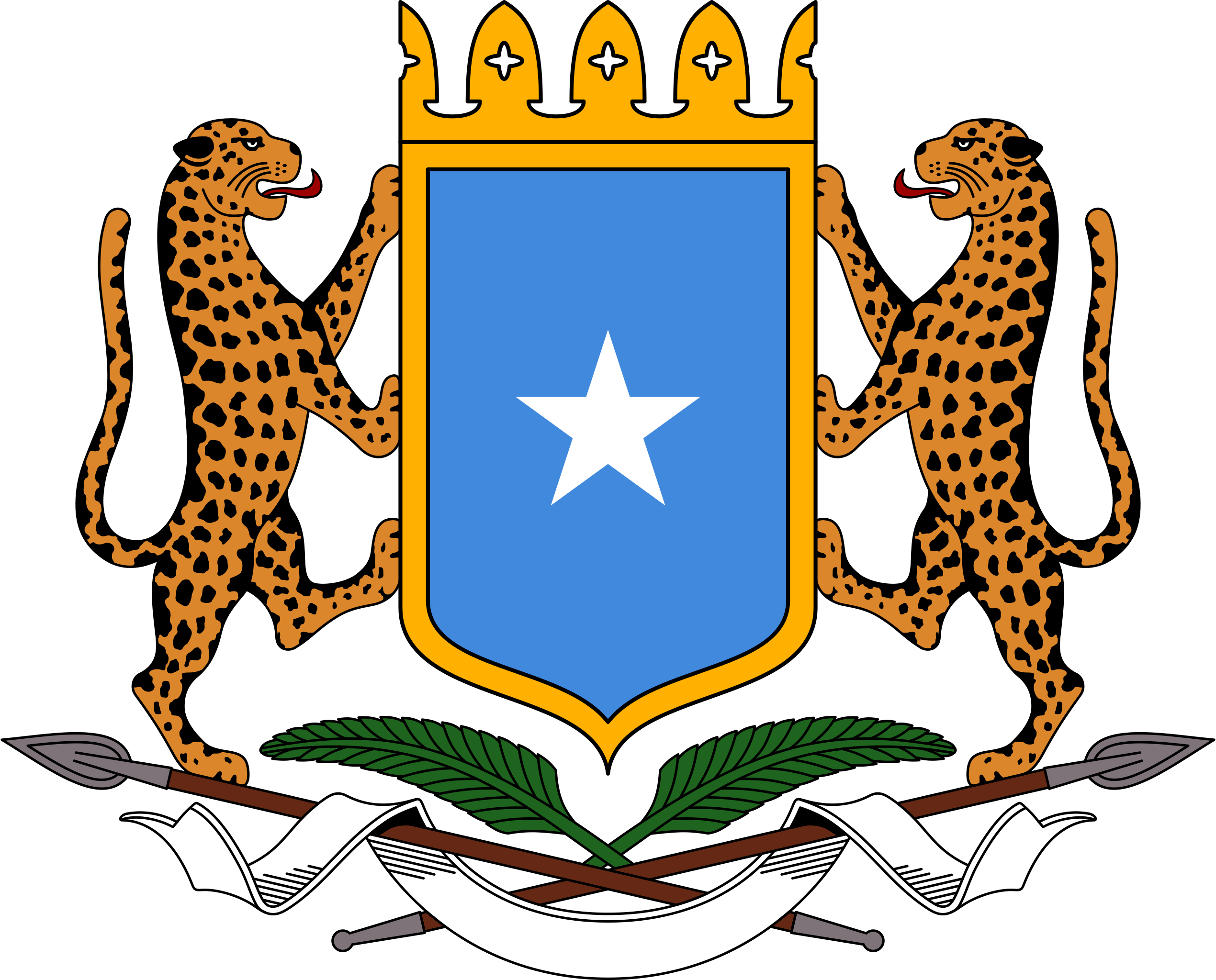 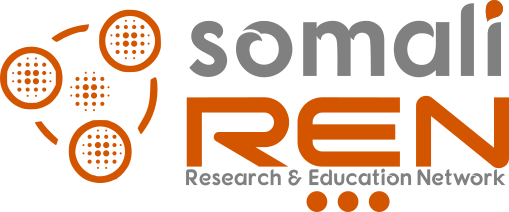 Three common types of security evaluation
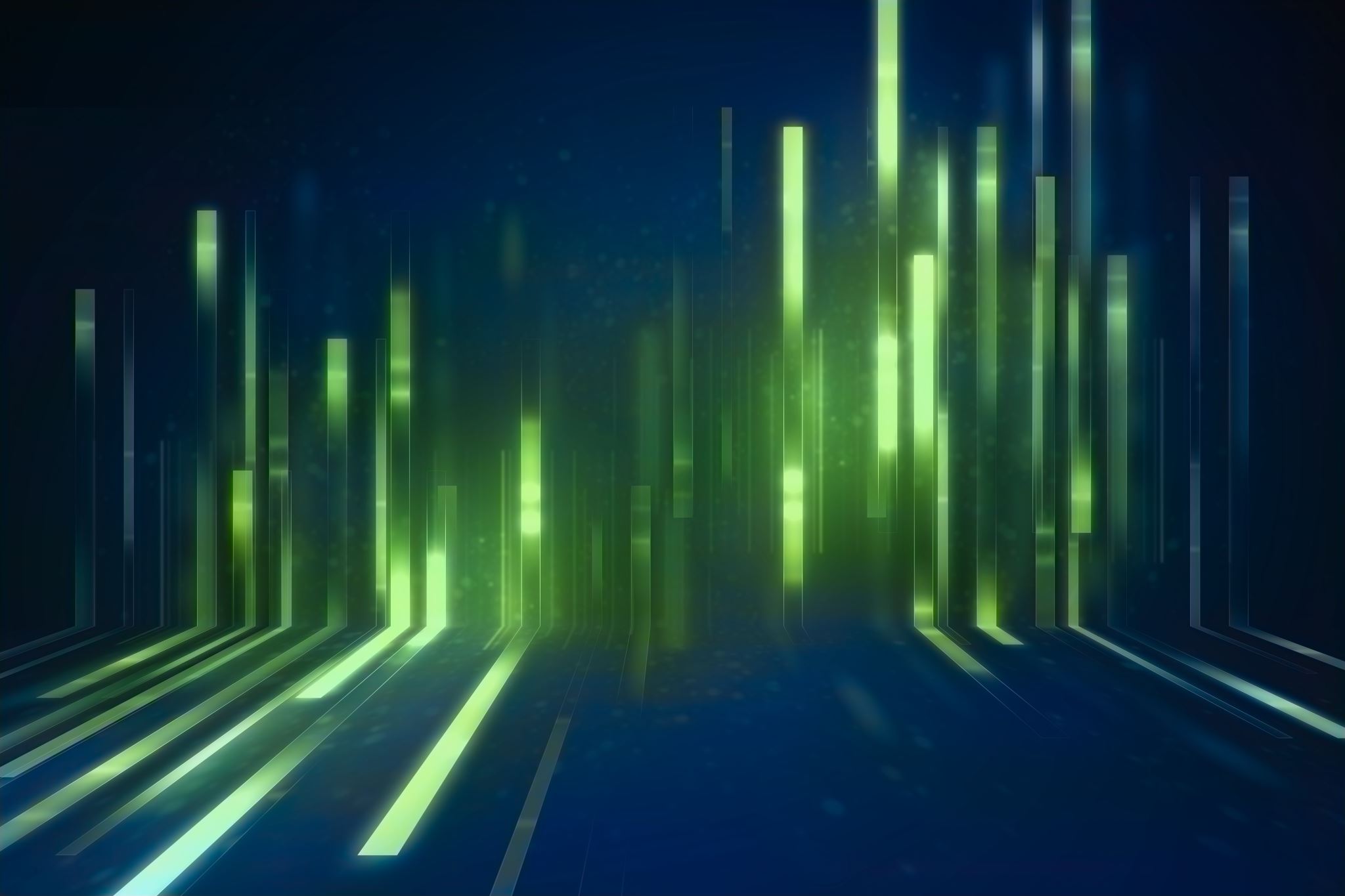 Understand and Apply Risk Management Concepts
[Speaker Notes: What that level actually is depends on the organization, the value of its assets, the size of its budget, and many other factors.]
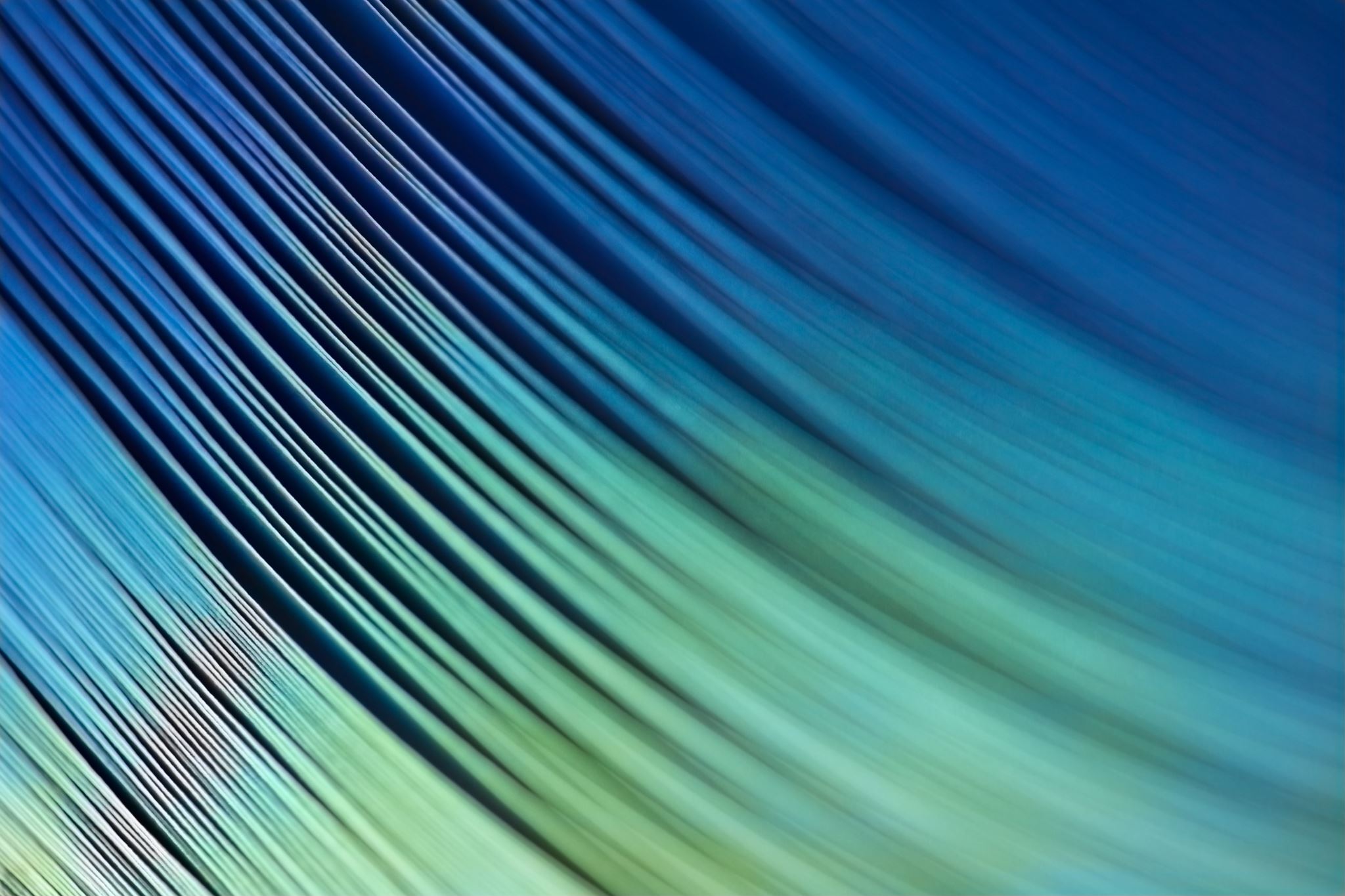 Risk management has two primary elements: risk assessment and risk response.
Asset is anything used in a business process or task. If an organization relies on a person, place, or thing, whether tangible or intangible, then it is an asset. 
Asset Valuation is value assigned to an asset based on a number of factors, including importance to the organization, use in critical process, actual cost, and nonmonetary expenses/costs (such as time, attention, productivity, and research and development). 
Threats Any potential occurrence that may cause an undesirable or unwanted outcome for an organization or for a specific asset is a threat. 
Threat Agent/Actors intentionally exploit vulnerabilities. Threat agents are usually people, but they could also be programs, hardware, or systems. Threat agents wield threats in order to cause harm to targets. 
Threat Events Threat events are accidental occurrences and intentional exploitations of vulnerabilities. They can also be natural or person-made. Threat events include fire, earthquake, flood, system failure, human error (due to a lack of training or ignorance), and power outage.
Risk Terminology and Concepts
[Speaker Notes: When performing a math-based risk evaluation (i.e., quantitative; see the “Quantitative Risk Analysis” section, later in this chapter), a dollar figure is assigned as the asset value (AV). 
Threats are any action or inaction that could cause damage, destruction, alteration, loss, or disclosure of assets or that could block access to or prevent maintenance of assets. They can be intentional or acci- dental. They can originate from inside or outside. You can loosely think of a threat as a weapon that could cause harm to a target.]
Risk Terminology and Concepts
[Speaker Notes: When performing a math-based risk evaluation (i.e., quantitative; see the “Quantitative Risk Analysis” section, later in this chapter), a dollar figure is assigned as the asset value (AV). 
Threats are any action or inaction that could cause damage, destruction, alteration, loss, or disclosure of assets or that could block access to or prevent maintenance of assets. They can be intentional or acci- dental. They can originate from inside or outside. You can loosely think of a threat as a weapon that could cause harm to a target.]
Risk Terminology and Concepts
[Speaker Notes: A safeguard is any action or product that reduces risk through the elimination or lessening of a threat or a vulnera- bility. Safeguards are the means by which risk is mitigated or resolved. It is important to remember that a safeguard need not involve the purchase of a new product; reconfigur- ing existing elements and even removing elements from the infrastructure are also valid safeguards or risk responses.]
Risk
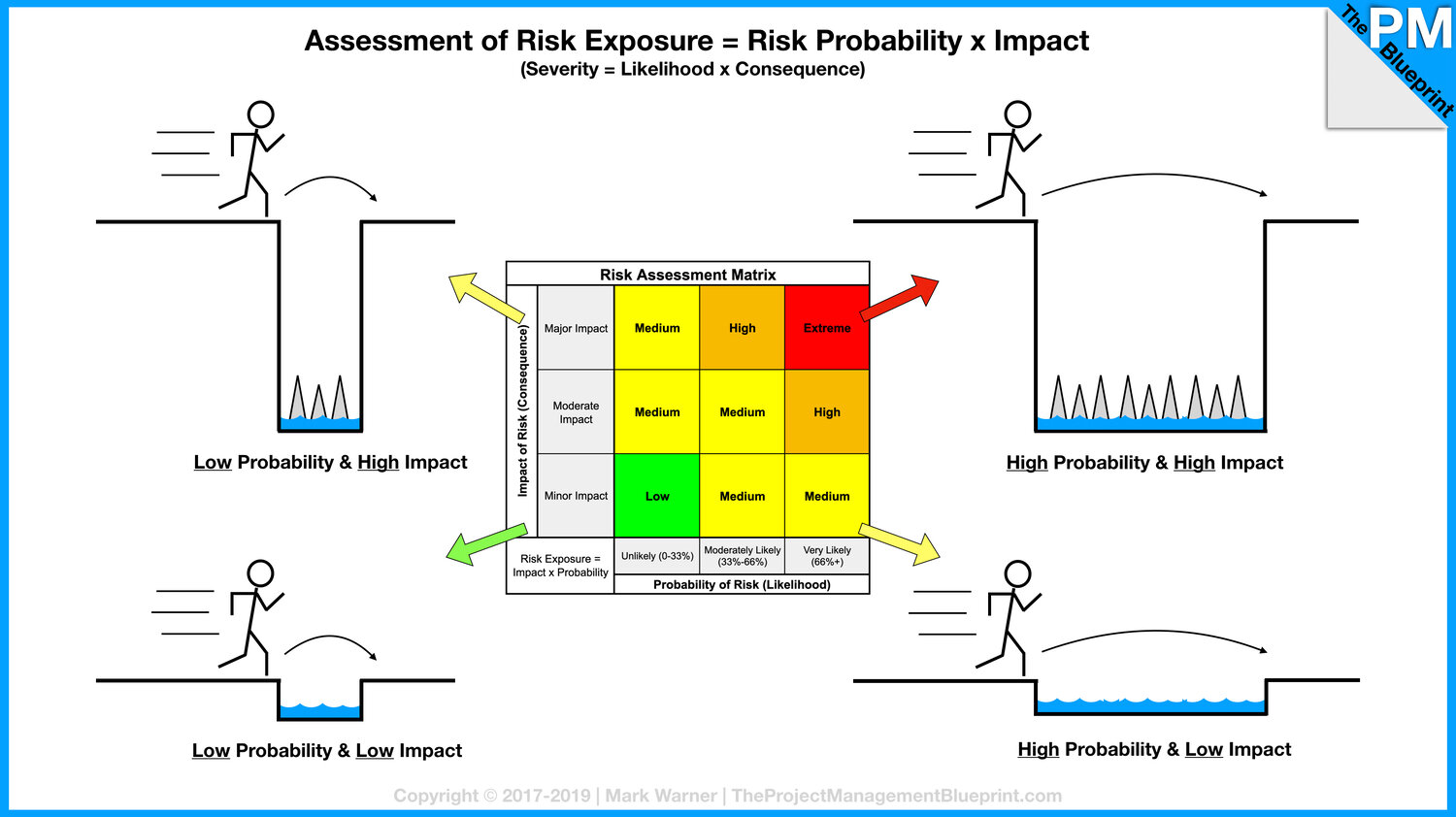 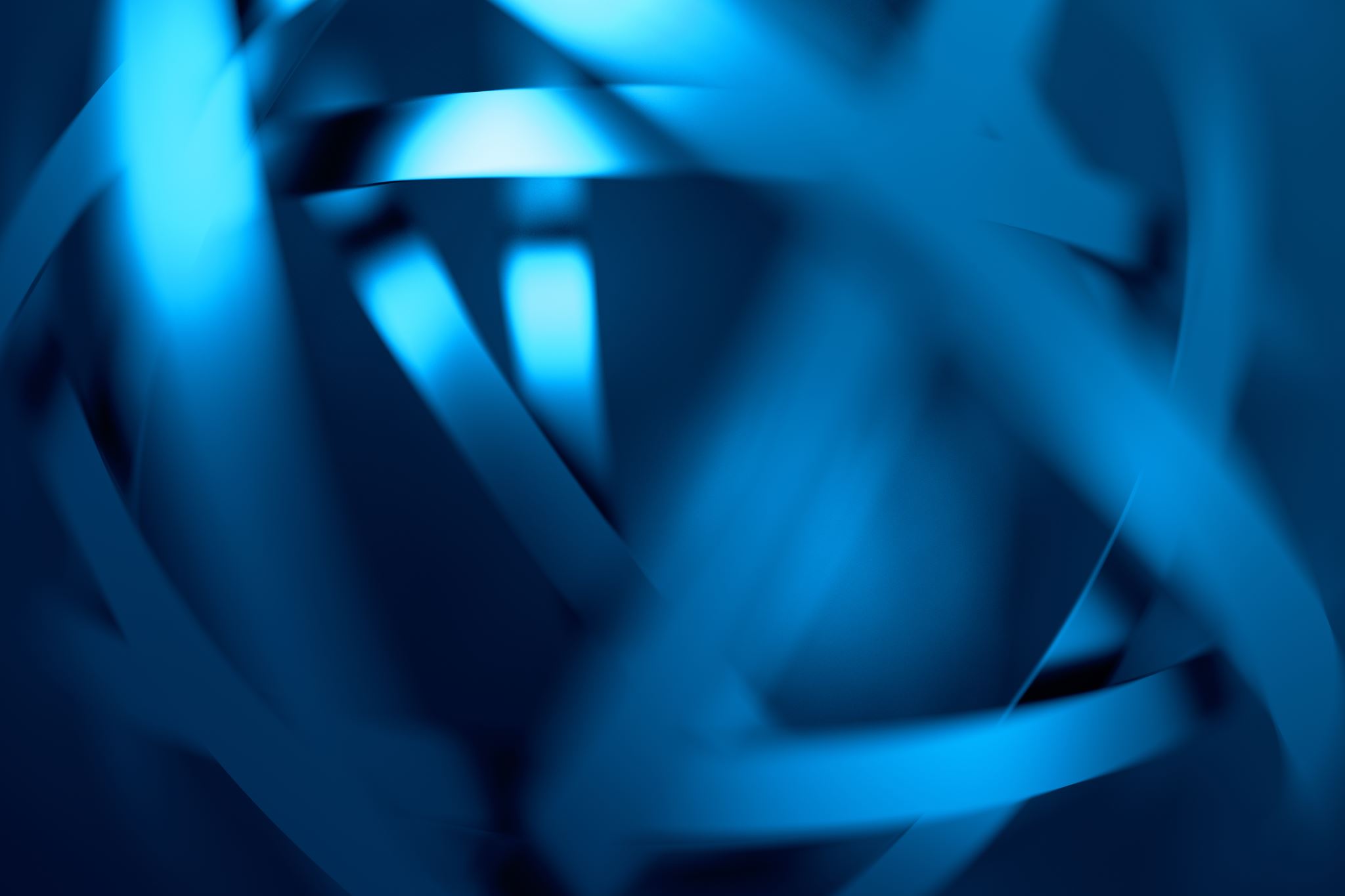 Step One-Asset Identification and Valuation
[Speaker Notes: A primary goal of risk analysis is to ensure that only cost-effective safeguards are deployed.]
Asset Identification and Valuation
[Speaker Notes: A primary goal of risk analysis is to ensure that only cost-effective safeguards are deployed.]
Step two-Identify Threats and Vulnerabilities
Two primary risk assessment methodologies: quantitative and qualitative.
[Speaker Notes: Another perspective on the two risk assessment approaches is that a qualitative mech- anism can be used first to determine whether a detailed and resource/time-expensive quantitative mechanism is necessary.]
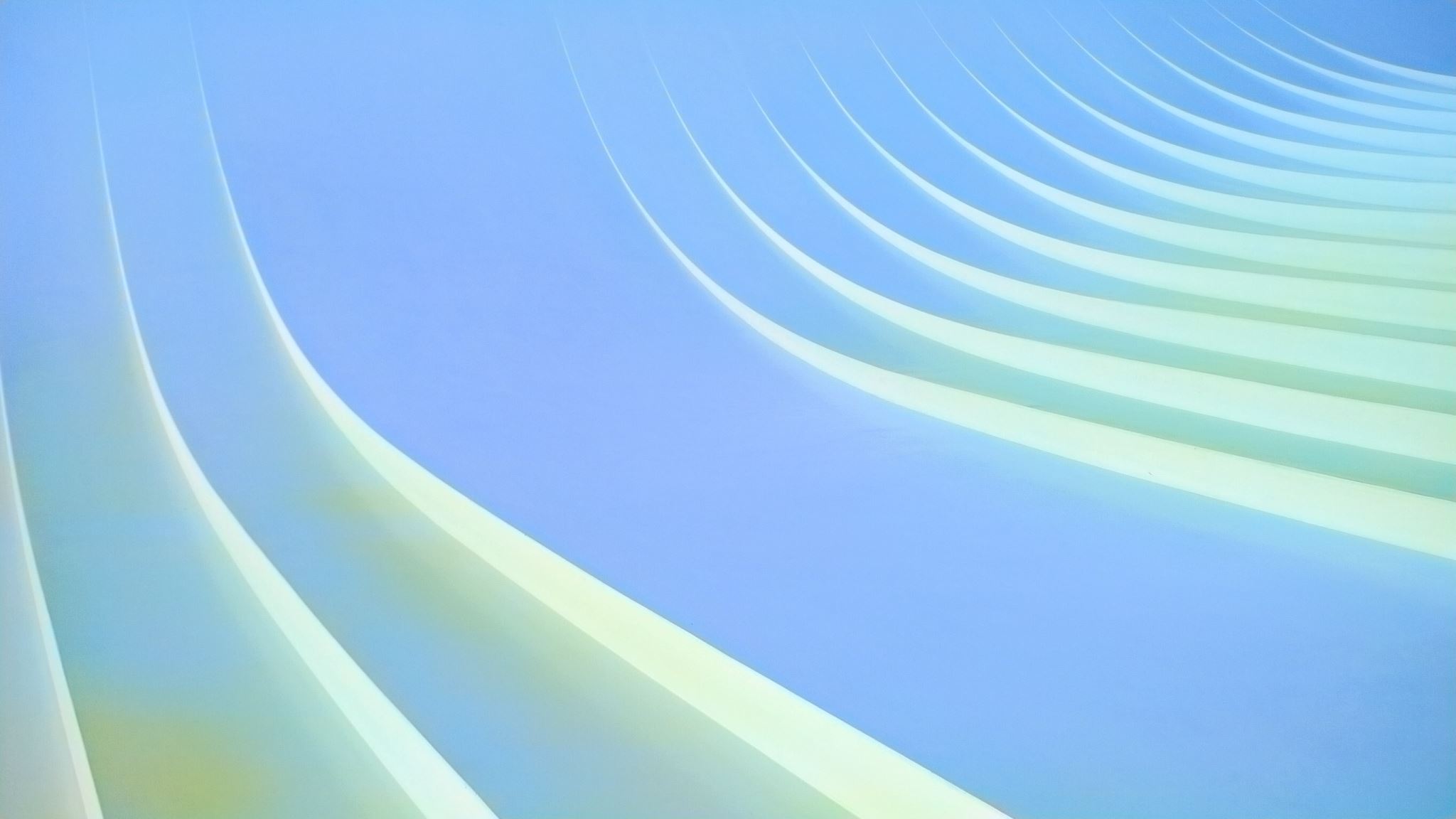 Qualitative Risk Analysis
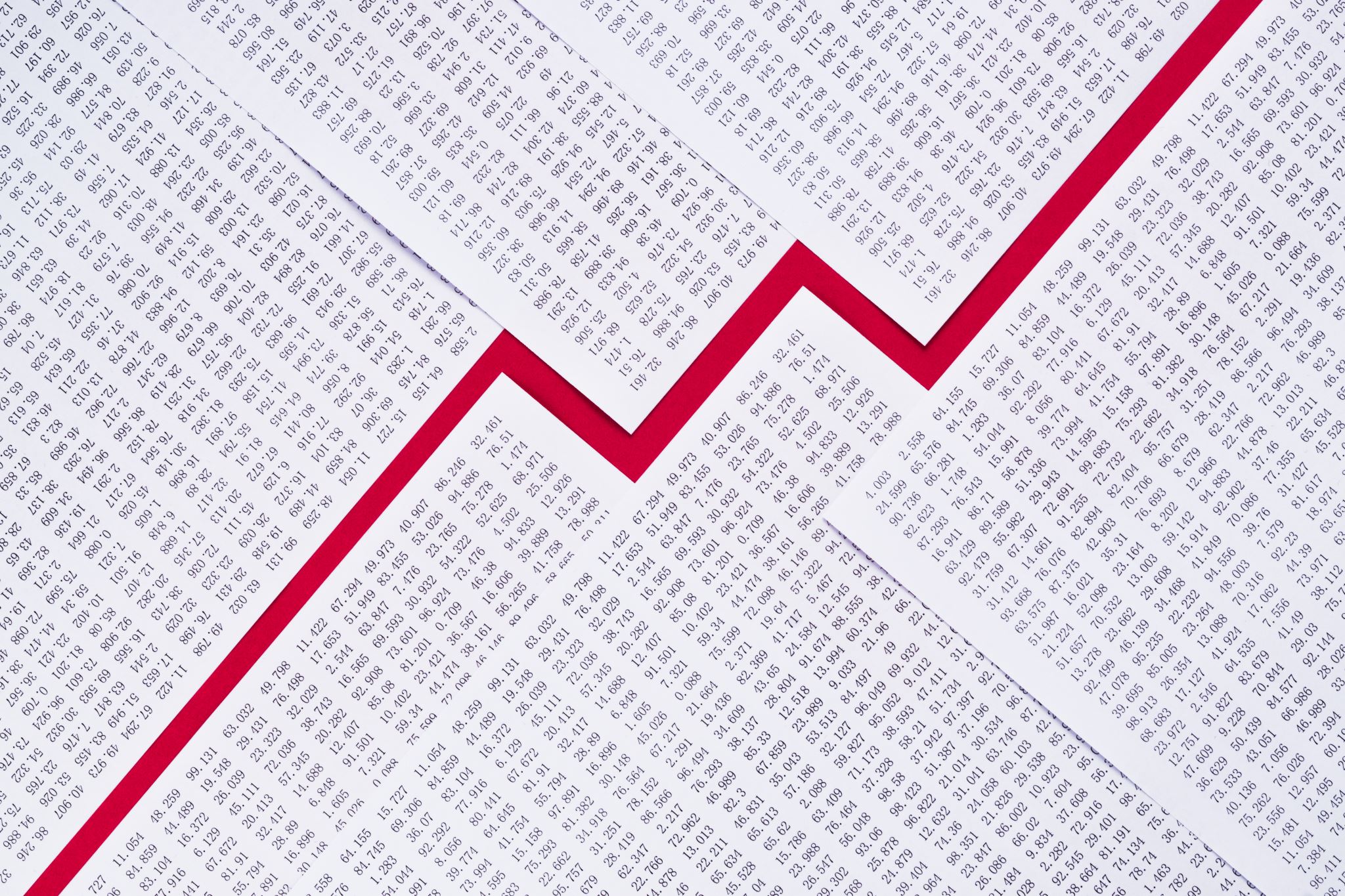 Quantitative Risk Analysis
The quantitative method results in concrete probability indications or a numeric indication of relative risk potential. 
The  end result is a report that has dollar figures for levels of risk, potential loss, cost of countermeasures, and value of safeguards. 
The process of quantitative risk analysis starts with asset valuation and threat identification. This results in asset-threat pairings that need to have estimations of harm potential/severity and frequency/likelihood assigned or determined. This information is then used to calculate various cost functions that are used to evaluate safeguards.
The six major elements of quantitative risk analysis
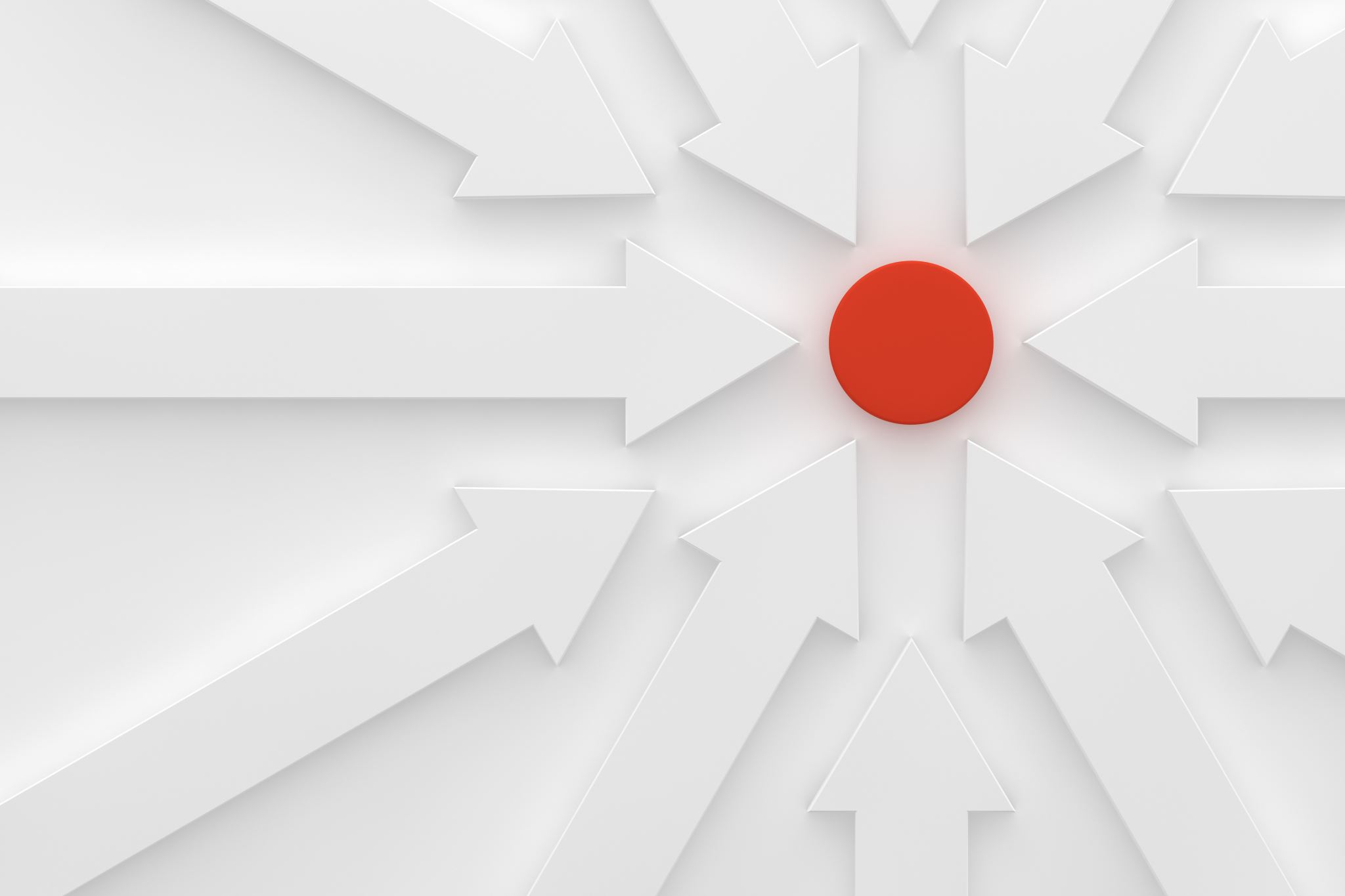 Exposure Factor
EF represents the percentage of loss that an organization would experience if a specific asset were violated by a realized risk. TheEF can also be called the loss potential. 
In most cases, a realized risk does not result in the total loss of an asset. 
The EF simply indicates the expected overall asset value loss because of a single realized risk. 
The EF is expressed as a percentage. The EF is determined by using historical internal data, performing statistical analysis, consulting public or subscription risk ledgers/registers, working with consul- tants, or using a risk management software solution.
Single-Loss Expectancy
Annualized Loss Expectancy
Annualized Loss Expectancy
An example
if the SLE of an asset is $90,000 and the ARO for a specific threat (such as total power loss) is .5, then the ALE is $45,000. 
If the ARO for a specific threat (such as compromised user account) is 15 for the same asset, then the ALE would be ?
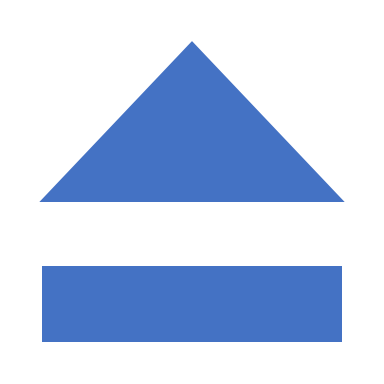 [Speaker Notes: quantitative risk assessment software tools can simplify and auto- mate much of this process.]
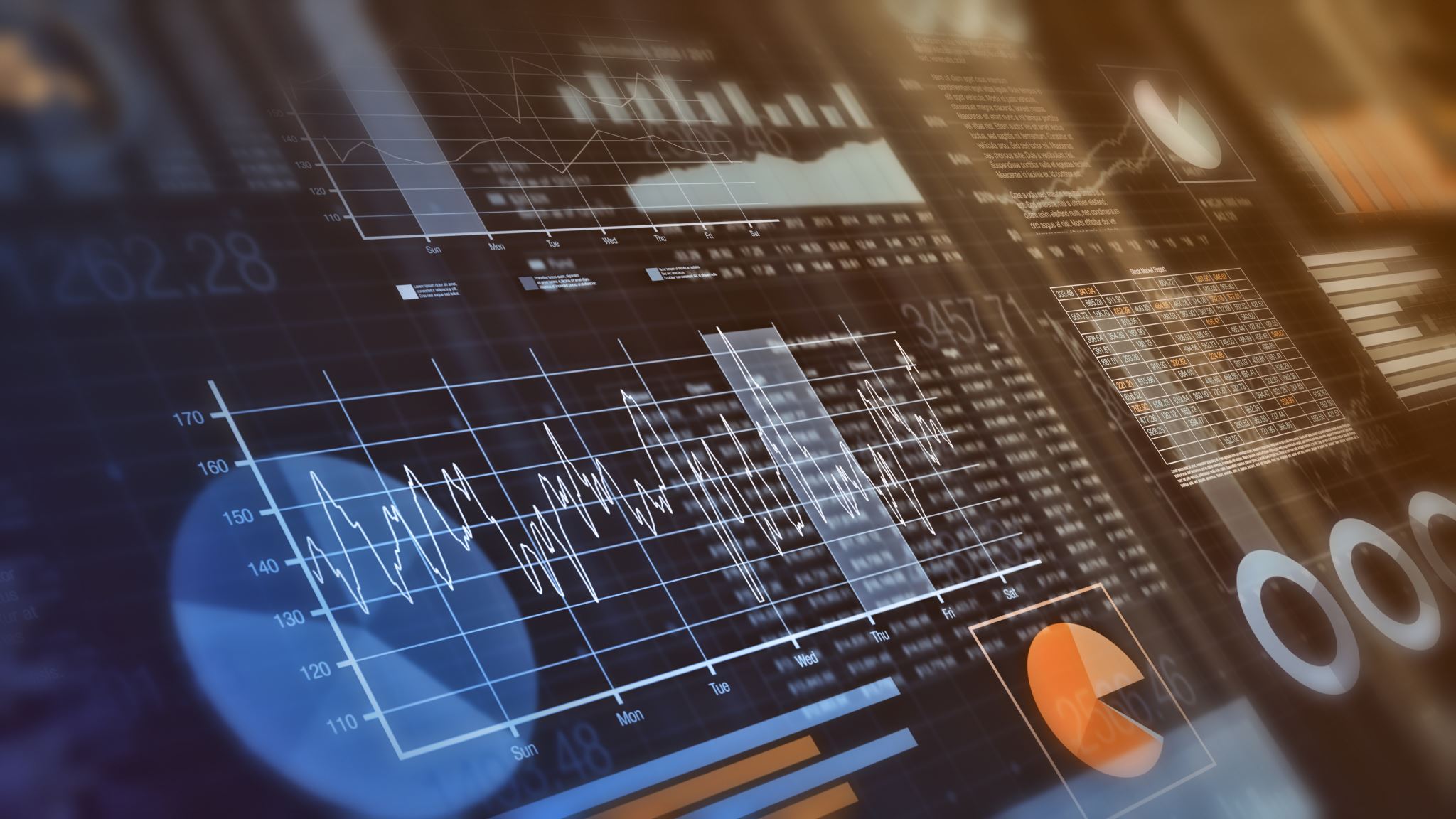 Risk Analaysis
The task of calculating EF, SLE, ARO, and ALE for every asset and every threat/risk is a daunting one. 
Fortunately, quantitative risk assessment software tools can simplify and auto- mate much of this process. These tools produce an asset inventory with valuations and then, using predefined AROs along with some customizing options (industry, geography, IT com- ponents, and so on), produce risk analysis reports. 
Once an ALE is calculated for each asset-threat pairing, then the entire collection should be sorted from largest ALE to smallest.
Risk Responses
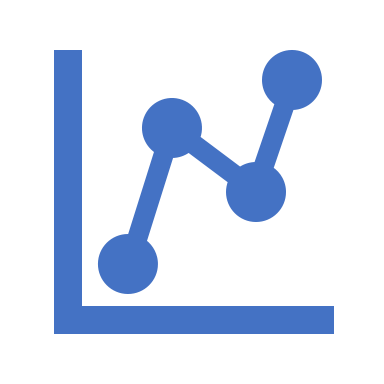 Whether a quantitative or qualitative risk assessment was performed, there are many elements of risk response that apply equally to both approaches. Once the risk analysis is complete, management must address each specific risk. There are several possible responses to risk: 
Mitigation or reduction 
Assignment or transfer 
Deterrence Avoidance 
Acceptance Reject 
ignore
Risk Responses
Risk appetite is the total amount of risk that an organization is willing to shoulder in aggregate across all assets. 
Risk capacity is the level of risk an organization is able to shoulder. An organization’s desired risk appetite may be greater than its actual capacity. 
Risk tolerance is the amount or level of risk that an organization will accept per individual asset-threat pair.
Risk Responses
Risk Responses
[Speaker Notes: Deploying encryption and using firewalls are common examples of risk mitigation or reduction. Elimination of an individual risk can sometimes be achieved, but typically some risk remains even after mitigation or reduction efforts. 
Purchasing cybersecurity or traditional insurance and outsourcing are common forms of assigning or transferring risk. Also known as assignment of risk and transference of risk.]
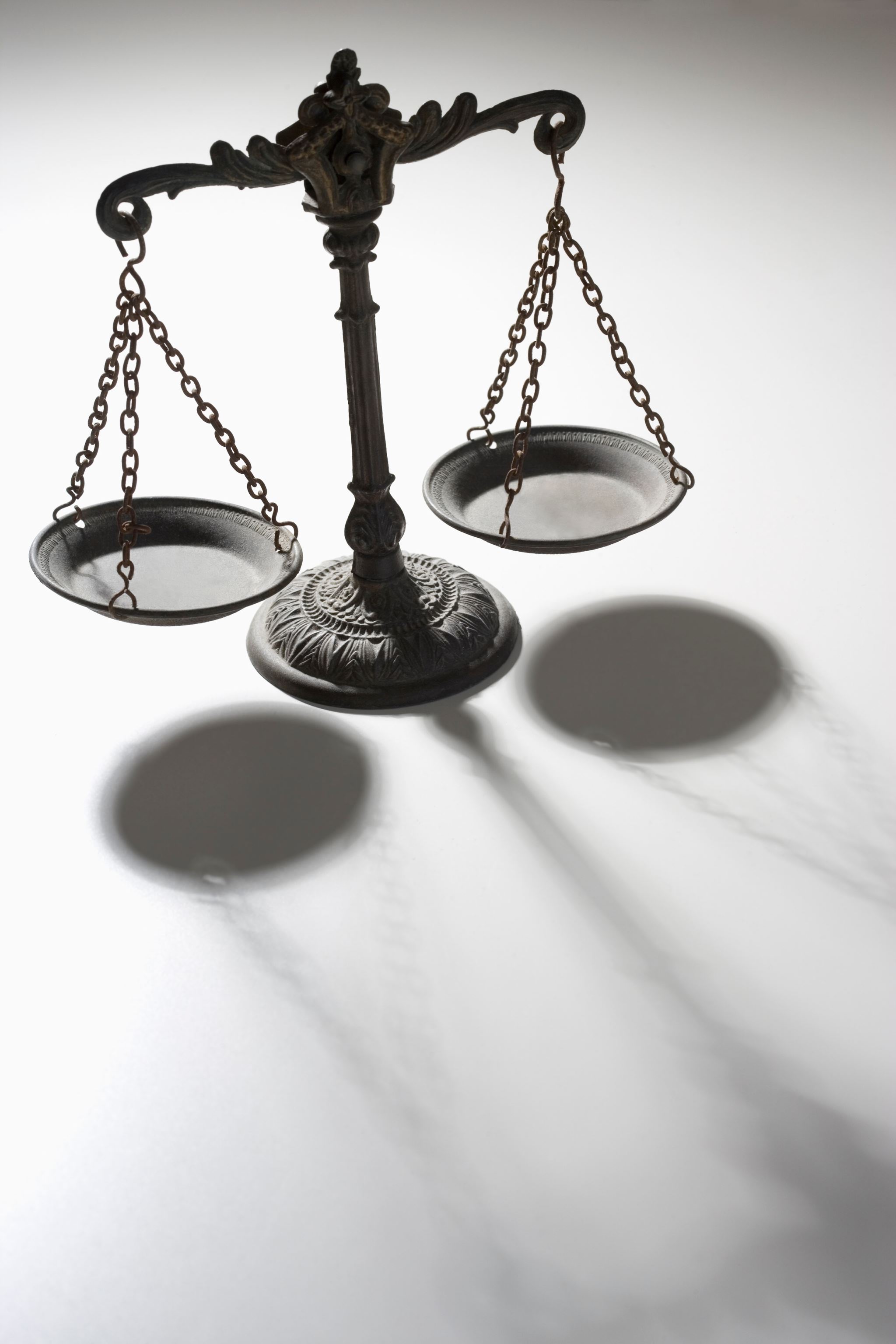 Risk Responses
Risk Avoidance is the process of selecting alternate options or activities that have less associated risk than the default, common, expedient, or cheap option. 
Risk Acceptance  or acceptance of risk, is the result after a cost/benefit analysis shows countermeasure costs would outweigh the possible cost of loss due to a risk. It also means that management has agreed to accept the consequences and the loss if the risk is realized. 
Risk Rejection An unacceptable possible response to risk is to reject risk or ignore risk. Denying that a risk exists and hoping that it will never be realized are not valid or prudent due care/due diligence responses to risk. Rejecting or ignoring risk may be considered negligence in court.
[Speaker Notes: For example, choosing to fly to a destination instead of driving to it is a form of risk avoid- ance. Another example is to locate a business in Arizona instead of Florida to avoid hur- ricanes. The risk is avoided by eliminating the risk cause. A business leader terminating a business endeavor because it does not align with organizational objectives and that has a high risk versus reward ratio is also an example of risk avoidance. 
In most cases, accepting risk requires a clearly written state- ment that indicates why a safeguard was not implemented, who is responsible for the decision, and who will be responsible for the loss if the risk is realized, usually in the form of a document signed by senior management.]
Cost vs. Benefit of Security Controls
Single-Loss Expectancy
The SLE is expressed in a dollar value. 
For example, if an asset is valued at $200,000 and it has an EF of 45 percent for a specific threat, then the SLE of the threat for that asset is ?
[Speaker Notes: $90,000.]
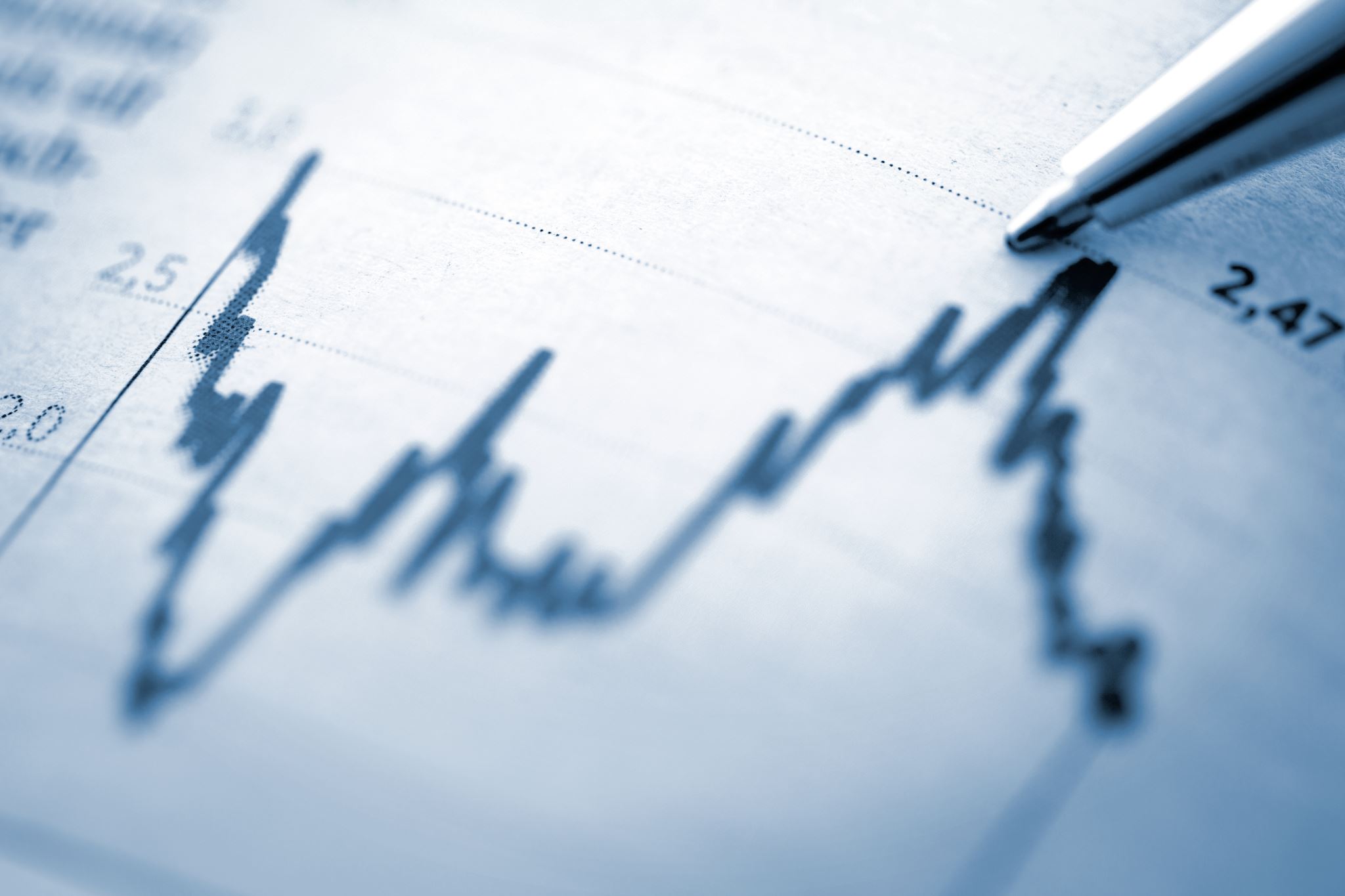 Annualized Rate of Occurrence
ARO is the expected frequency with which a specific threat or risk will occur within a single year. 
The ARO can range from a value of 0.0 (zero), indicating that the threat or risk will never be realized, to a very large number, indicating that the threat or risk occurs often. 
Calculating the ARO can be complicated. It can be derived by reviewing historical internal data, performing statistical analysis, consulting public or subscription risk ledgers/registers, working with consultants, or using a risk management software solution.
[Speaker Notes: (that is, become realized)]
Two primary elements of Risk management
[Speaker Notes: Develop an exercise that the training participants  to do risk assesment]
Risk awareness
Risk awareness is the effort to increase the knowledge of risks within an organization. This includes understanding the value of assets, inventorying the existing threats that can harm those assets, and the responses selected and implemented to address the identified risk. Risk awareness helps to inform an organization about the importance of abiding by security policies and the consequences of security failures.
[Speaker Notes: The goal od this workshop is for you to make your organization aware the cybersecurity risk]
Risk Terminology and Concepts
Asset Valuation
An asset-based or asset-initiated risk analysis starts with inventorying all organizational assets. Once that inventory is complete, a valuation needs to be assigned to each asset.
The evaluation or appraisal of each asset helps establish its importance or criticality to the business operations
[Speaker Notes: It makes no sense to spend $100,000 protecting an asset that is worth only $1,000. Therefore, the value of an asset directly affects and guides the level of safeguards and security deployed to protect it]
Tangible and intangible issues that contribute to the valuation of assets
Purchase costDevelopment costAdministrative or management cost Maintenance or upkeep costCost in acquiring assetCost to protect or sustain assetValue to owners and usersValue to competitorsIntellectual property or equity value Market valuation (sustainable price) Replacement cost
Identify Threats and Vulnerabilities
An essential part of risk management is identifying and examining threats.
Threats to Availability
There are numerous threats to availability. These include device failure, software errors, and environmental issues (heat, static electricity, flooding, power loss, and so on).
[Speaker Notes: Common list of cybersecurity threats to confidentiality, integrity and availability]
Categories of security controls
Administrative 
Technical or Logical 
Physical
Four main categories of vulnerability scans
Network discovery scans,
Network vulnerability scans, 
web application vulnerability scans, and database vulnerability scans
Risk assessment
Risk assessment is a process of identifying assets, threats, and vulnerabilities, and then using that information to calculate risk. Once risk is understood, it is used to guide the improvement of the existing security infrastructure 
Vulnerability assessment uses automated tools to locate known security weaknesses, which can be addressed by adding in more defenses or adjusting the existing protections. 
Penetration testing uses trusted individuals to stress-test the security infrastructure to find issues that may not be discovered by the prior two means, with the goal of finding those concerns before an adversary takes advantage of them.
Security Controls IT security professionals use
a combination of management, operational, and technical controls to manage risk: 
Management: Accreditation is a management control as is having a System Security Plan. 
Operational: Security awareness and training are operational controls as are physical security like guards, locks, and ID badges.
 Technical: User ID and authentication (i.e. passwords) and access control lists are examples of technical controls.